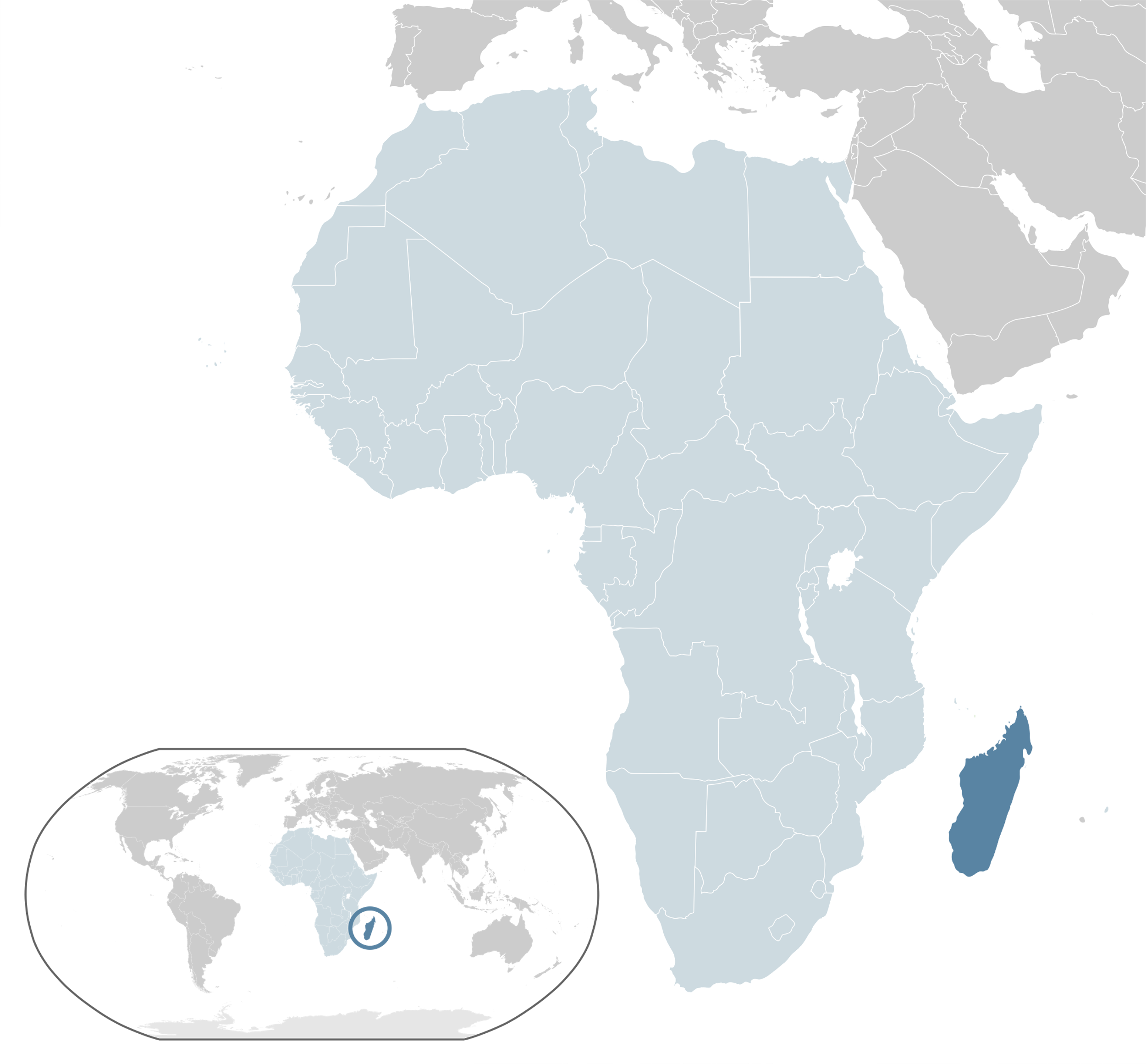 Madagaskar to państwo – wyspa. 
Leży niedaleko Afryki na Oceanie Indyjskim.
Źródło: www.pl.wikipedia.org, udostępniono na licencji  CC BY-SA 3.0
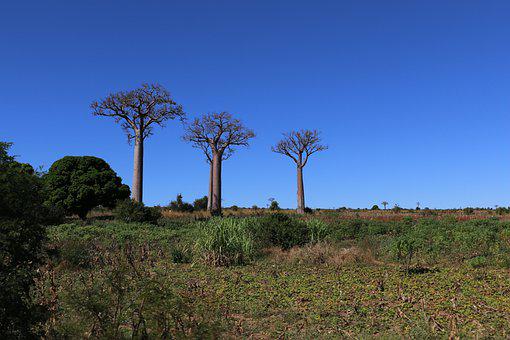 Baobab jest narodowym 
drzewem Madagaskaru..
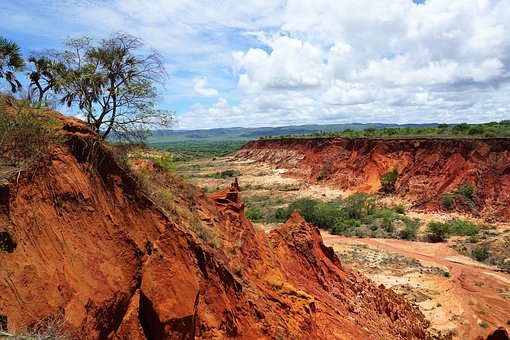 Są tutaj dwie pory roku: sucha i deszczowa.
Zdjęcia udostępniono na licencji  Pixabay License
kameleon
Zdjęcia udostępniono na licencji  Pixabay License
gekon
Zdjęcia udostępniono na licencji  Pixabay License
iguana
Zdjęcia udostępniono na licencji  Pixabay License
lemur
Zdjęcia udostępniono na licencji  Pixabay License
Charakterystyczne są u nich duże oczy, osadzone blisko siebie, skierowane do przodu. Mimo szerokiego pola widzenia lemury mają słaby wzrok. Ich oczy świecą w ciemności co może wywoływać lęk.
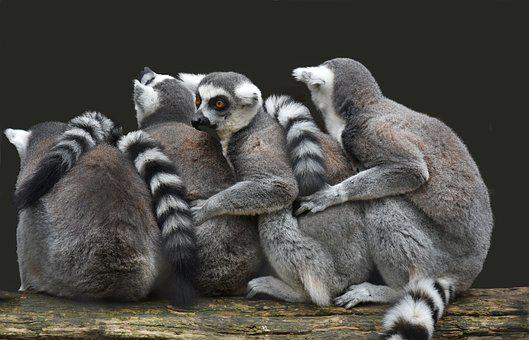 Lemury żyją w stadzie.
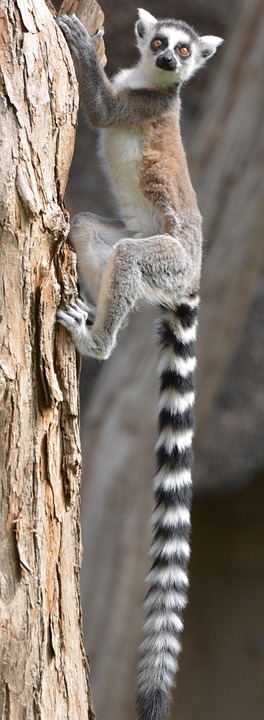 Długie ogony posiadają od 13- 15  biało-czarnych pasków. 
Ogony służą jako kierunkowskaz 
podczas wędrówek, a także sygnalizator zapachowy.
Zdjęcia udostępniono na licencji  Pixabay License
Sposób odżywiania się lemurów zależny jest od 
gatunku. 
Lemury zazwyczaj są roślinożerne. 
Lemur katta je owoce, liście i nasiona. 
Niektóre z lemurów jedzą też owady, świeże pędy, korzonki, miód, nektar oraz kwiaty. 
W zoo karmione są m.in.: owocami opuncji, 
figami, jajami, grzybami, jajami ptaków, 
jaszczurkami.
Zdjęcia udostępniono na licencji  Pixabay License